Множење троцифреног броја двоцифреним бројем
Математика – 5. разред
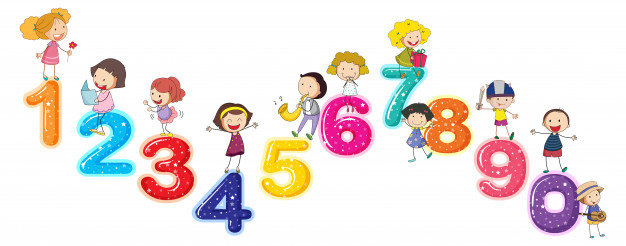 Поновимо  писмени поступак множења вишецифрених бројева са једноцифреним бројем

   35 234 · 4
14
9
3
0
6
Писмени поступак множења троцифреног броја двоцифреним бројем можемо урадити на два начина.
Први  начин  је  да   множимо  цифром   десетица , а затим цифром   јединица  при  чему  се  производ   са  цифром  јединица  помјера   удесно  за  једно  мјесто.          564 · 38
ОБРАЗЛОЖЕЊЕ
3 · 4= 12, пишемо 2, а памтимо 1.
3 · 6 = 18 + 1= 19,  пишемо 9, а памтимо1.
3 · 5 = 15 + 1= 16,  пишемо 16.
8 · 4 = 32, пишемо 2, а памтимо 3.
8 · 6 = 48 + 3 = 51, пишемо 1, а памтимо 5.
8 · 5 = 40 + 5= 45, пишемо 45.
Подвуцимо и саберимо.
2
9
16
2
1
45
+
21432
Други начин је да се прво множи са цифром јединица, а затим са цифром десетица. 
У том случају производ са цифром десетица се помјера улијево за једно мјесто.
Образложење
8 · 4 = 32, пишемо 2, а памтимо 3.
8 · 6 = 48 + 3= 51, пишемо 1, а памтимо 5.
8 · 5 = 40 + 5 = 45, пишемо 45.
3 · 4 = 12, пишемо 2, а памтимо 1.
3 · 6 = 18 + 1= 19, пишемо 9, а памтимо 1.
3 ·  5 = 15 + 1 = 16,  пишемо 16.
Подвуцимо и саберимо.
564 ·38
4 5
1
2
+
9
2
16
21 432
Примјер (140. задатак из уџбеника).
а)                                                   б)
  376 · 43                                              907 · 56
1504
5442
+
1128
4535
+
50792
16168
Задаци за самосталан рад:У уџбенику на 124. страни  ријешите 141. и 143. задатак!